USDA Prime Grass Finished Beef
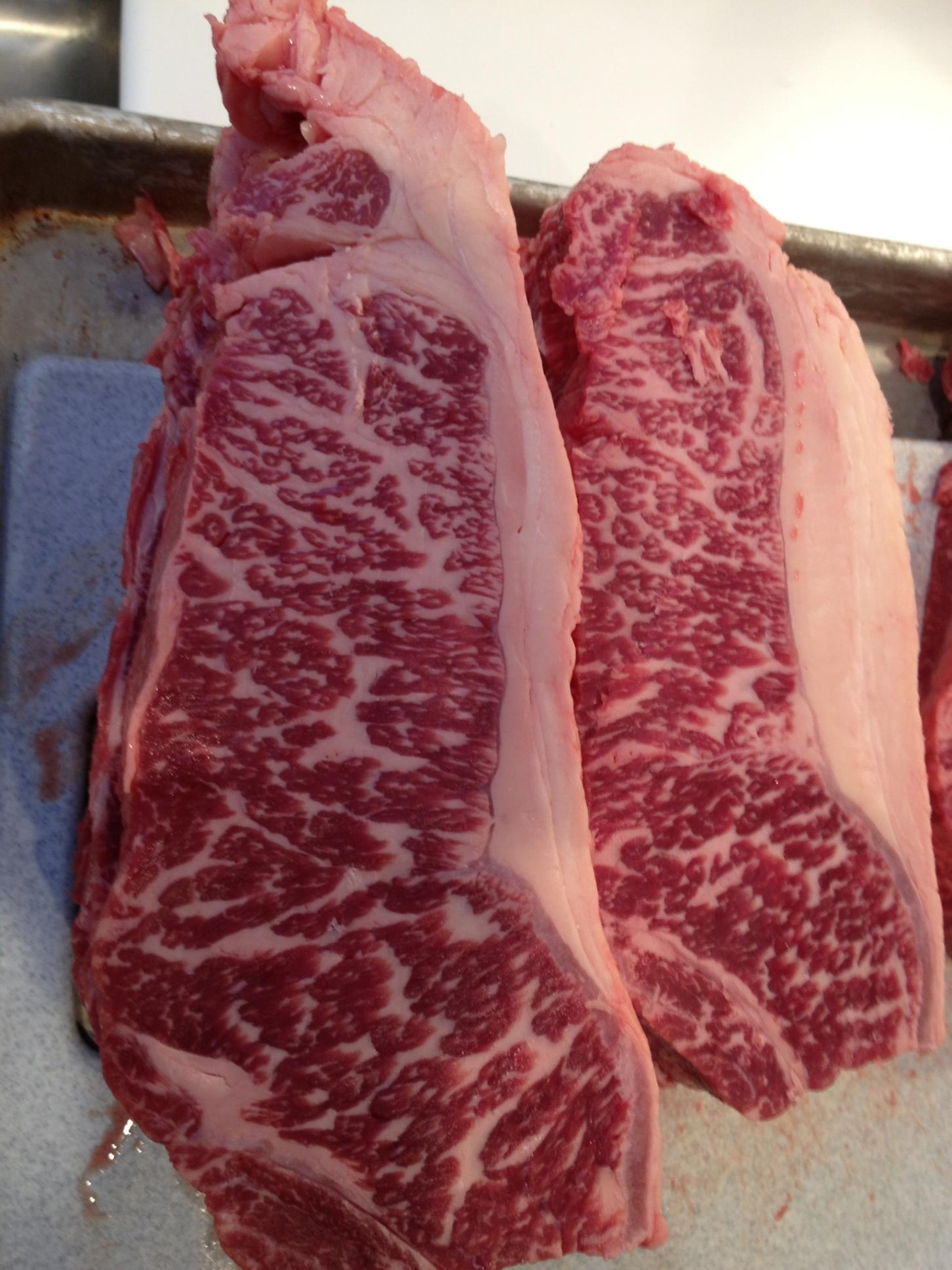 Slide Source: 
Allen Williams
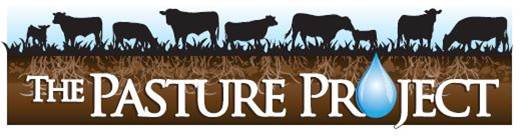